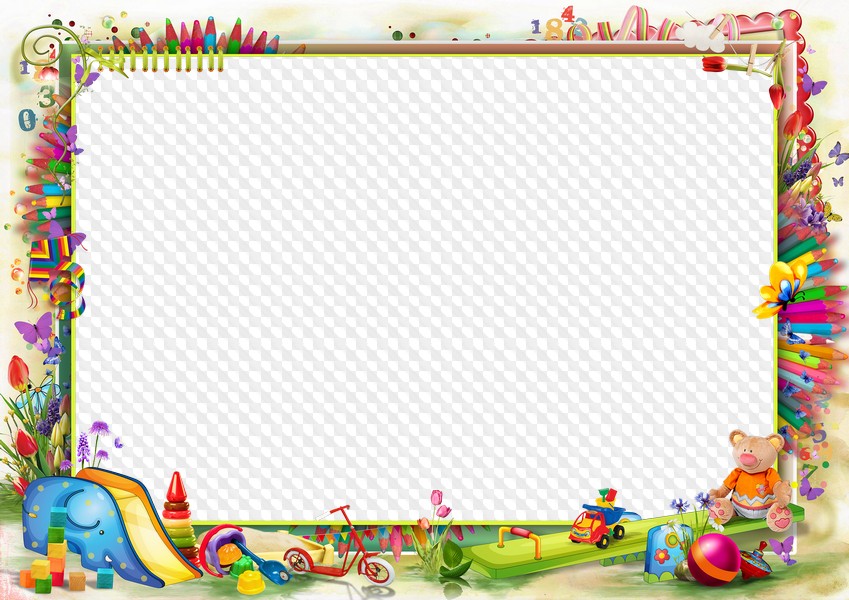 «Проекты 
реализуемые 
в ДОУ»
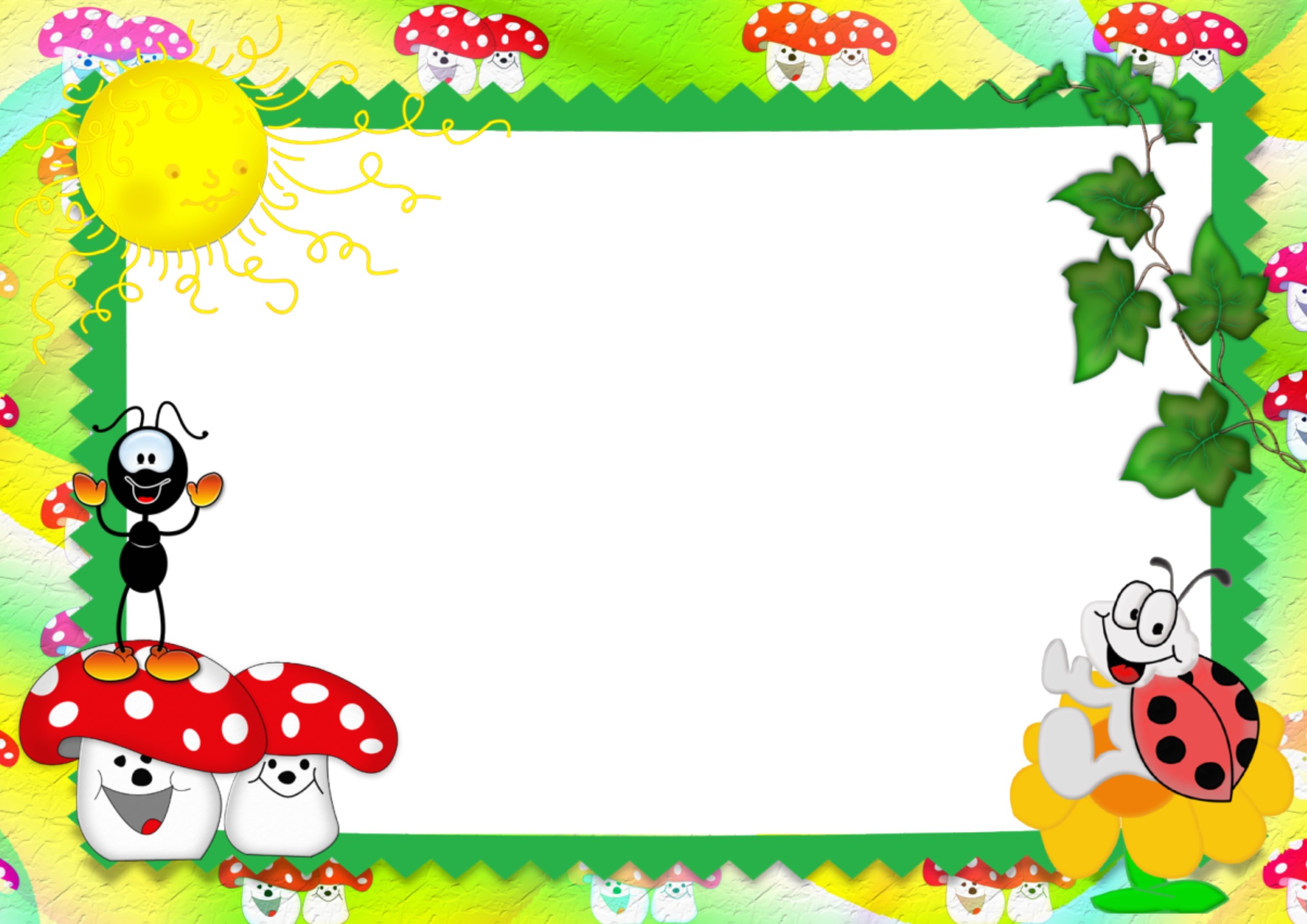 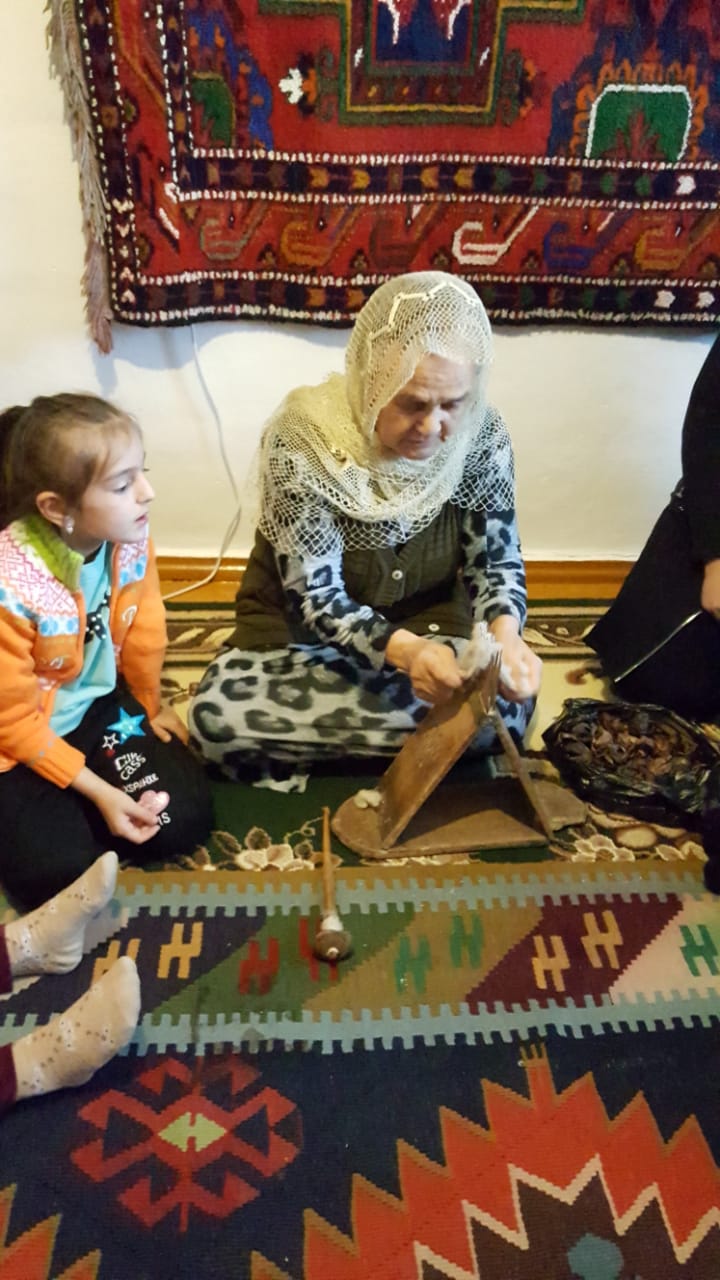 «Ткацкое ремесло 
из овечьей 
шерсти»
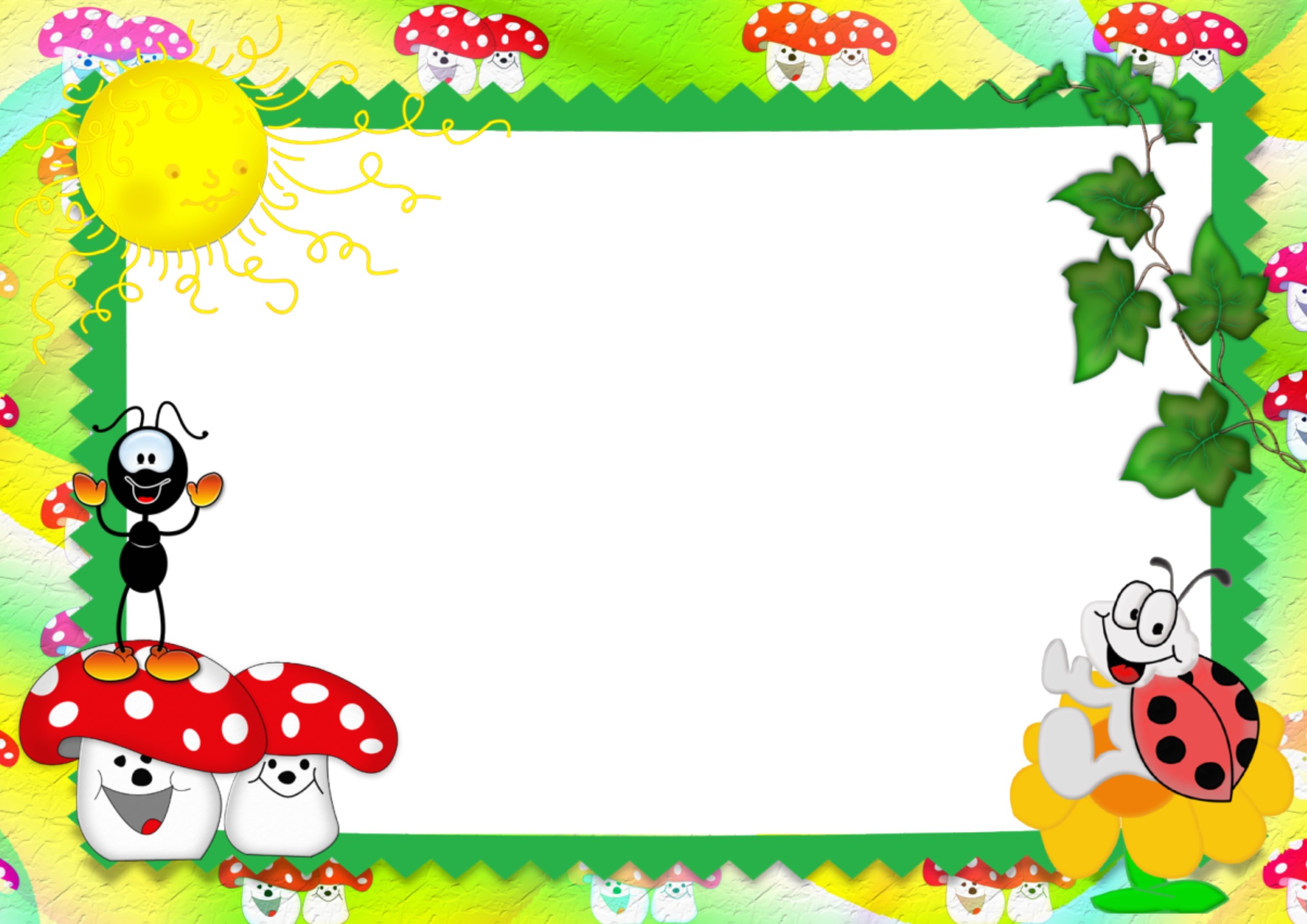 «Ткацкое ремесло 
из овечьей шерсти»
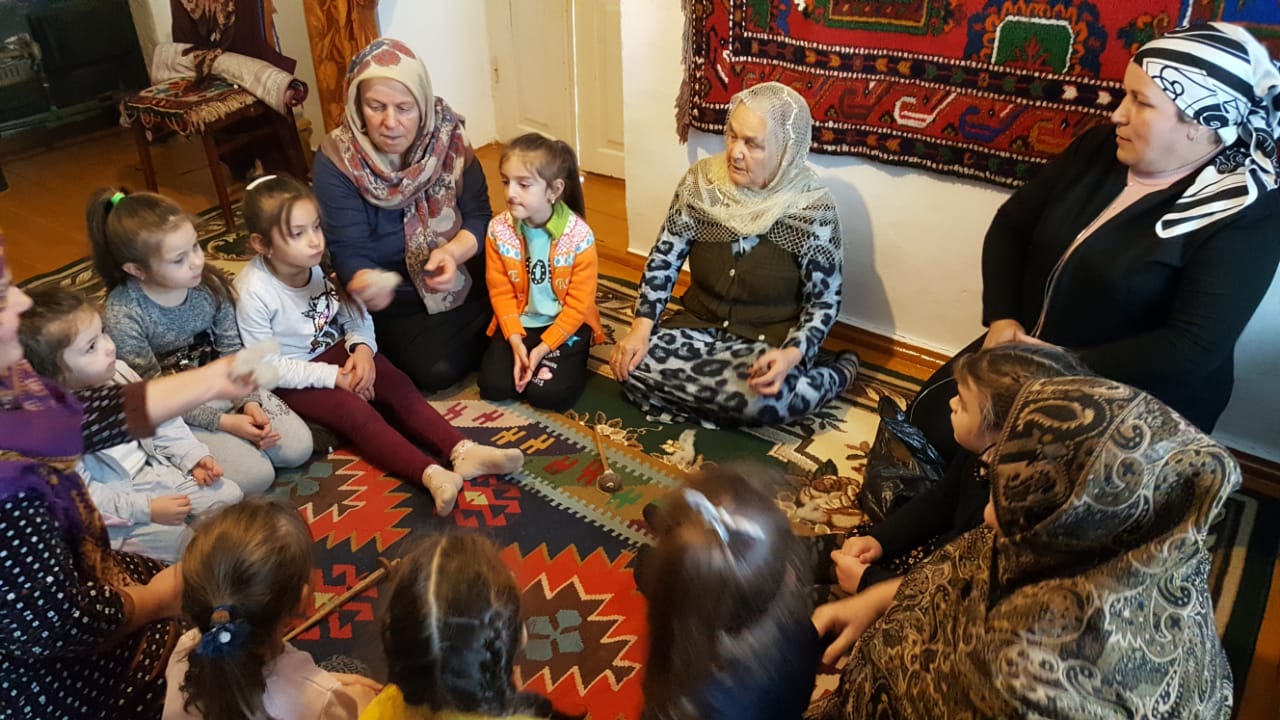 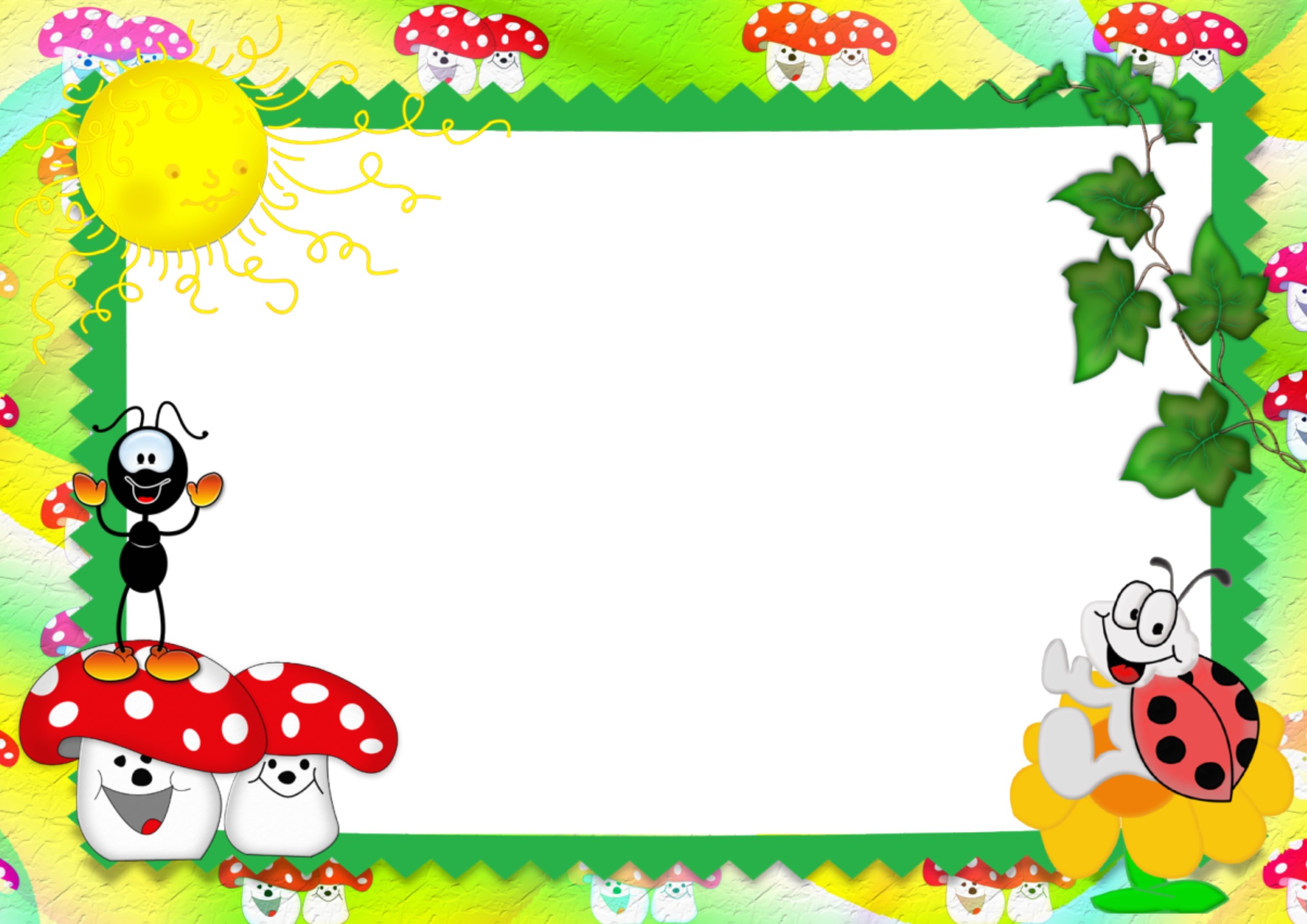 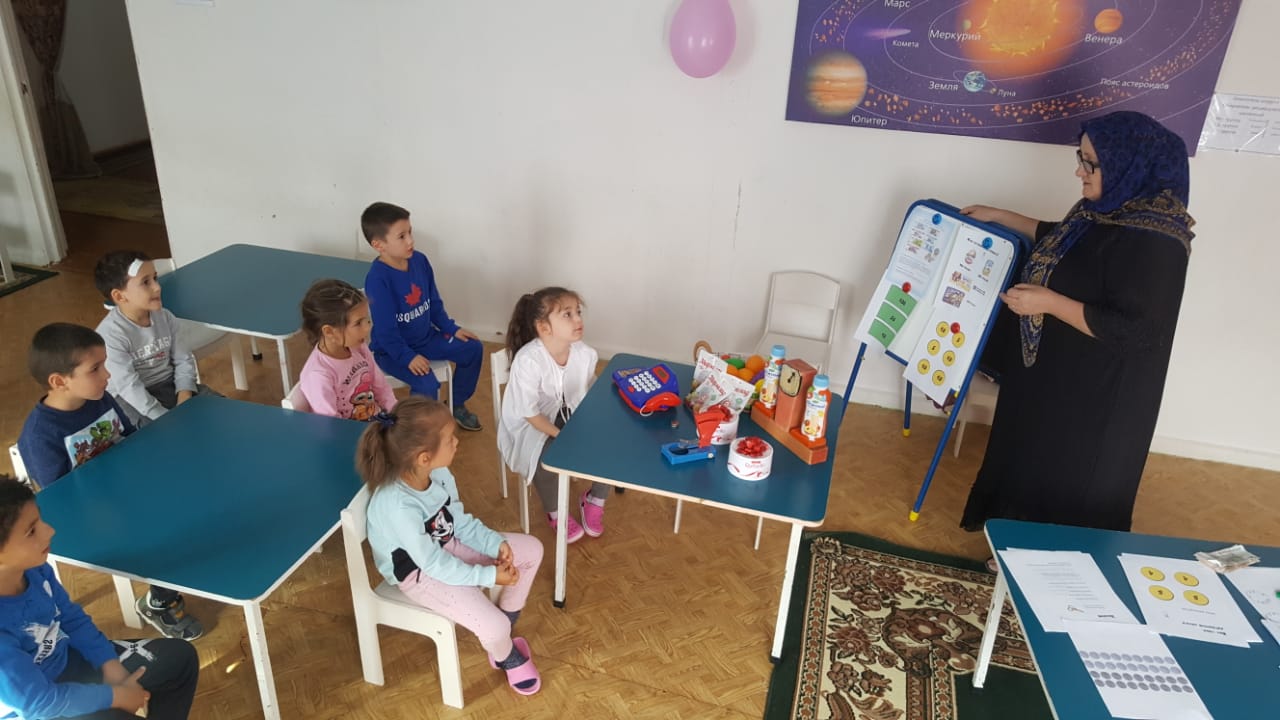 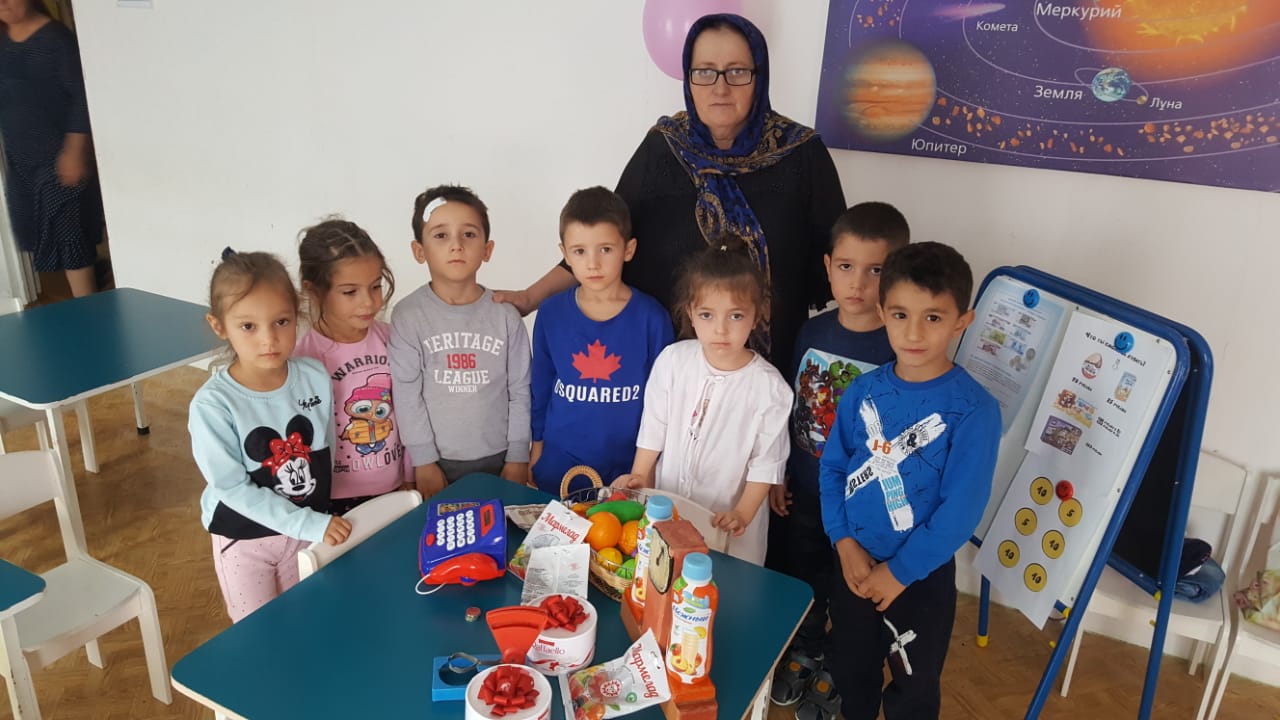 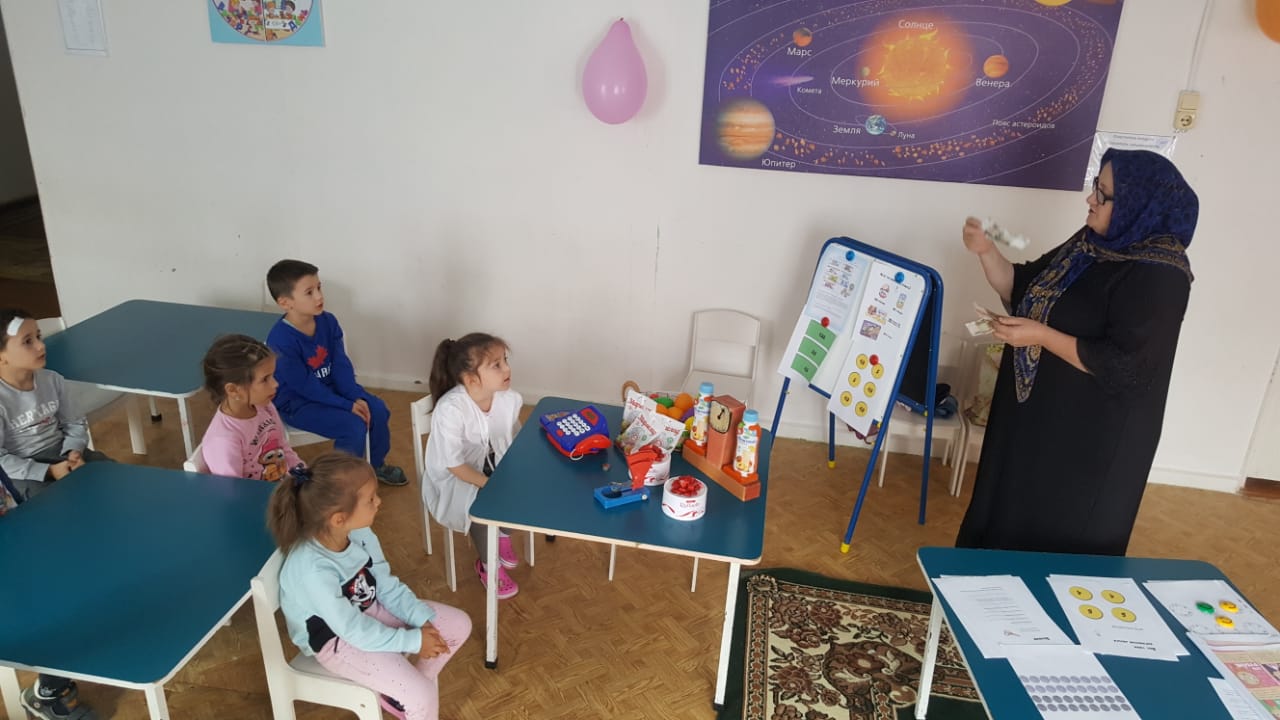 «Финансовая грамотность»
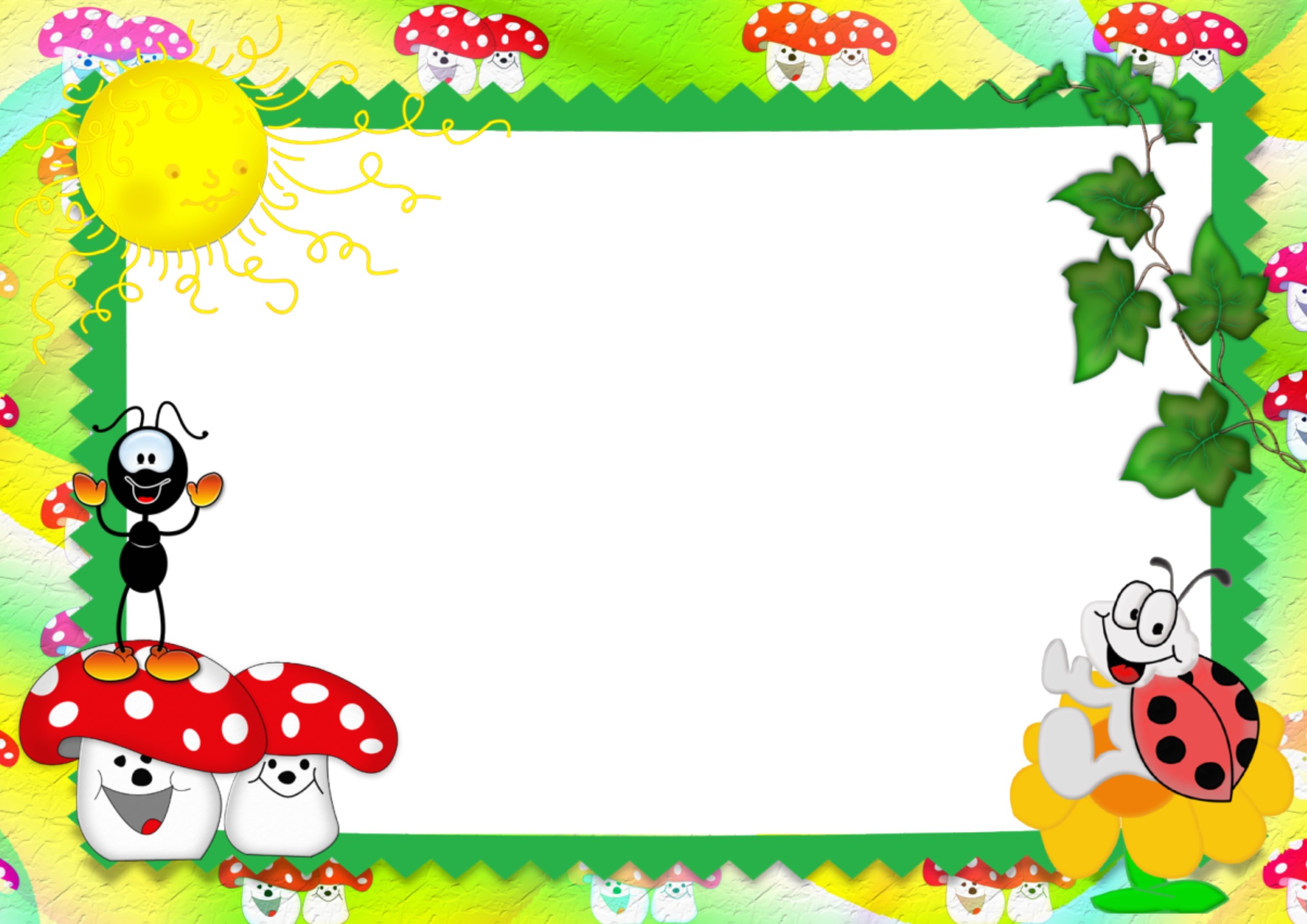 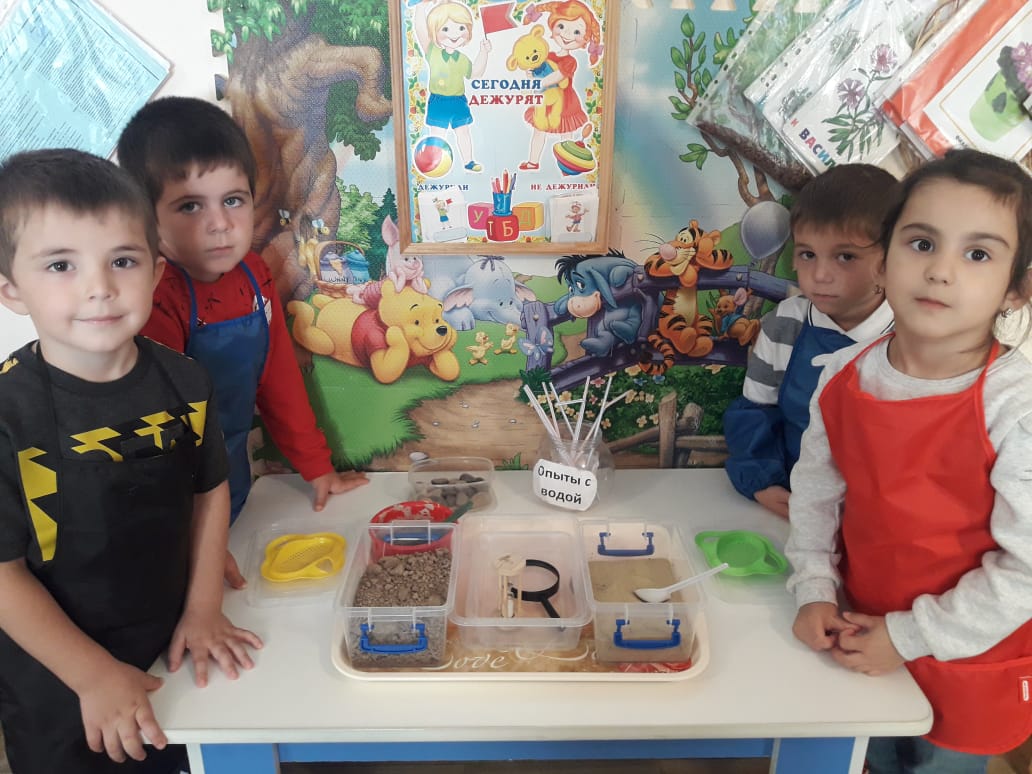 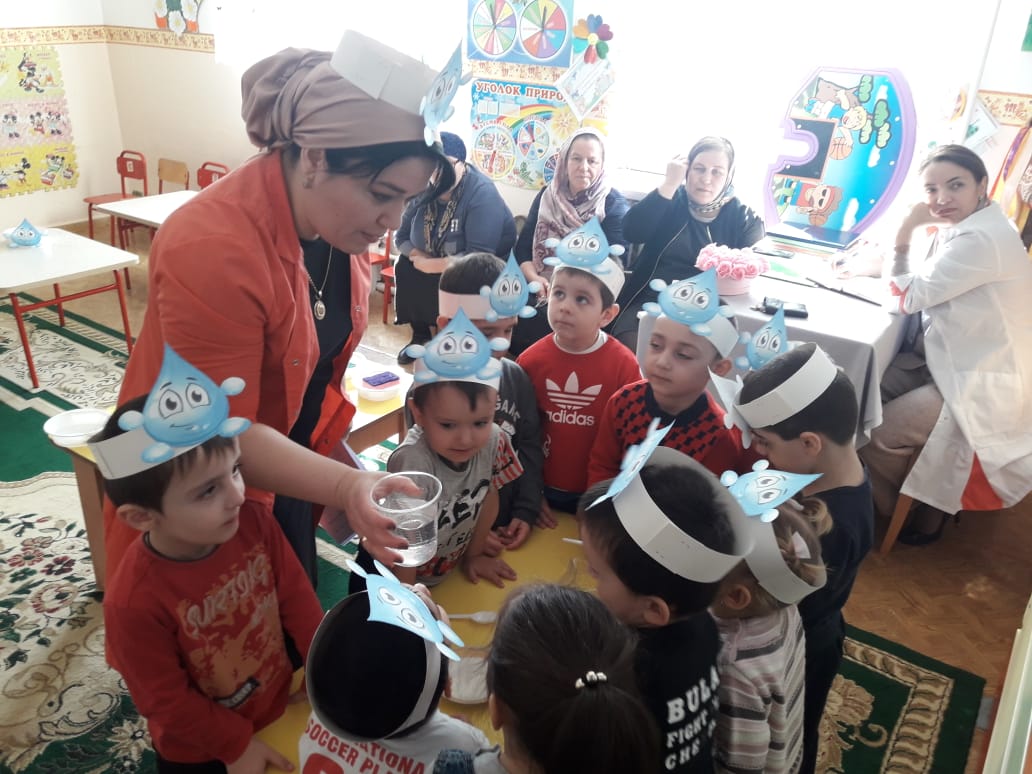 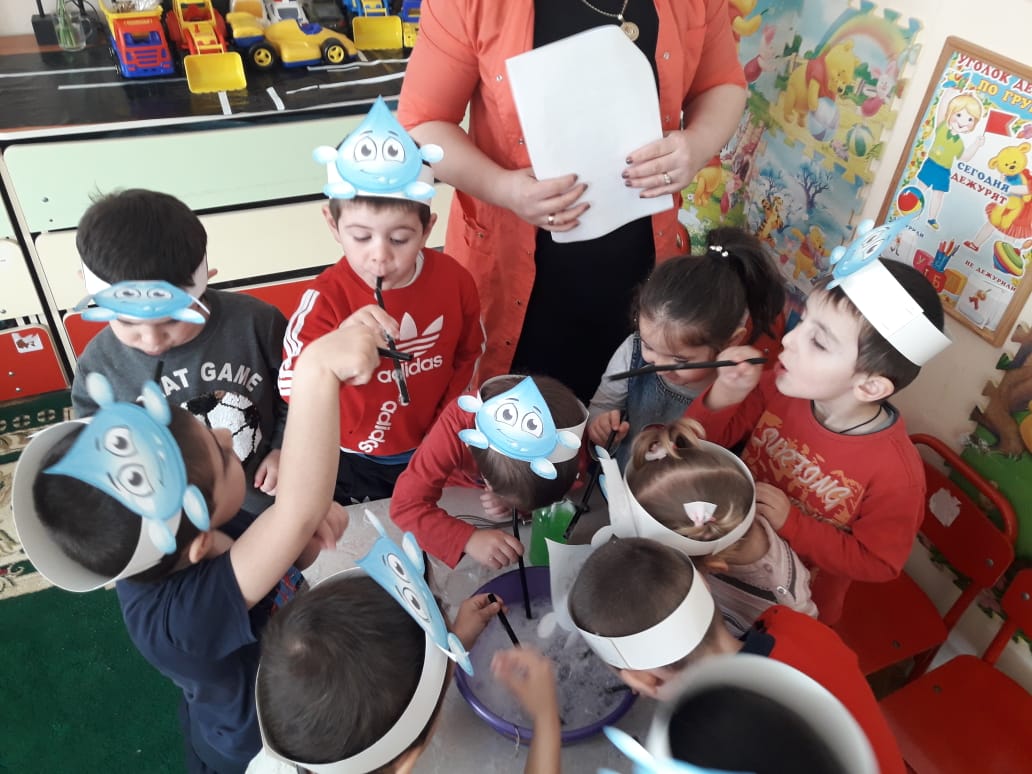 Проектная работа 
в младшей группе 
«Вода - водица»
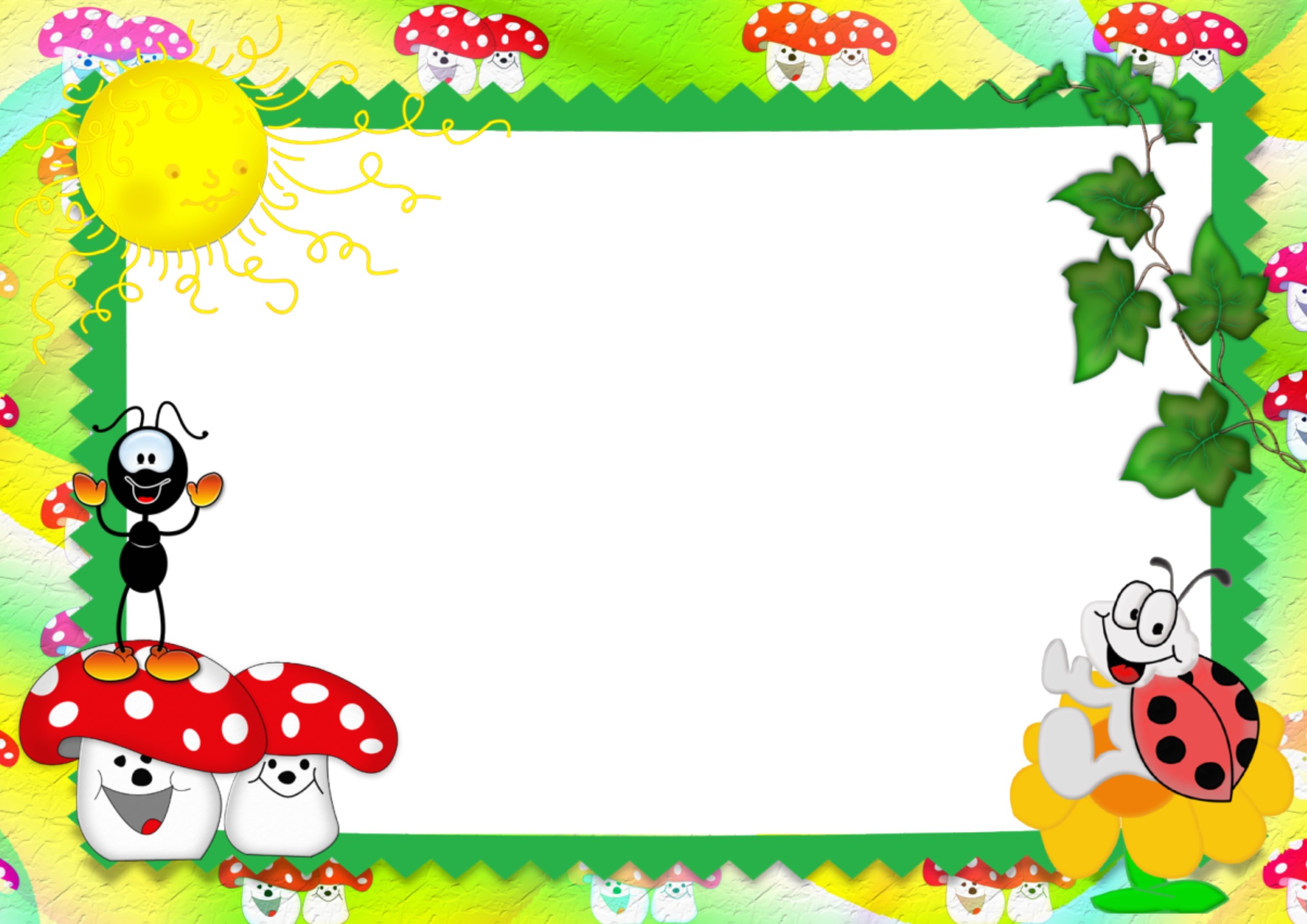 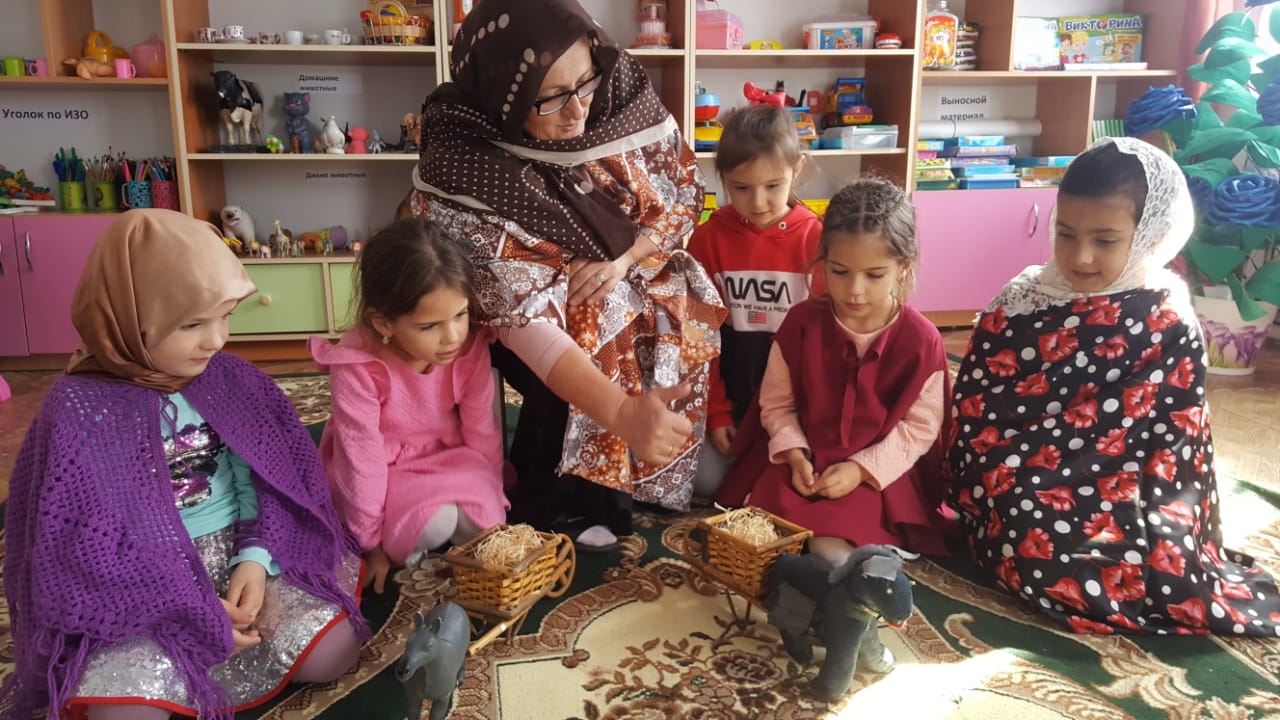 «В гостях у бабушки»
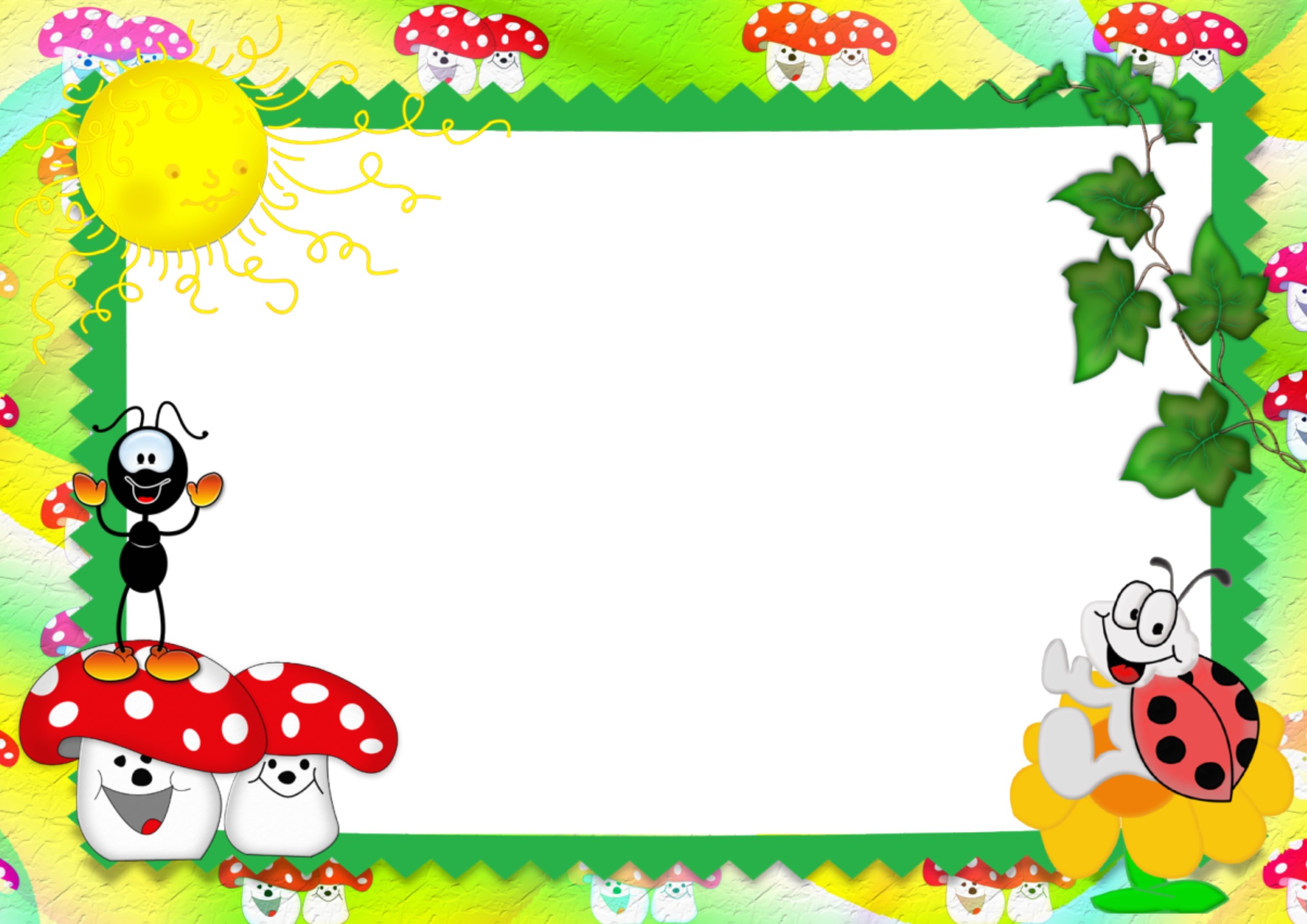 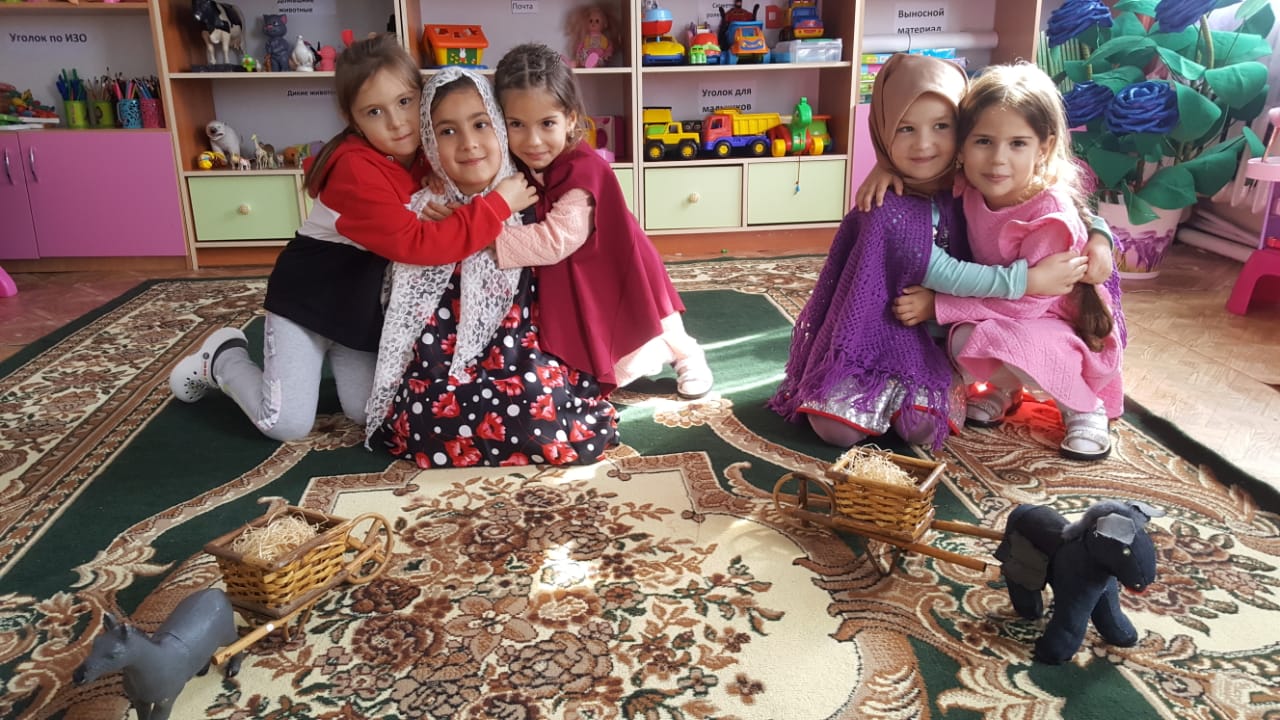 «В гостях у бабушки»
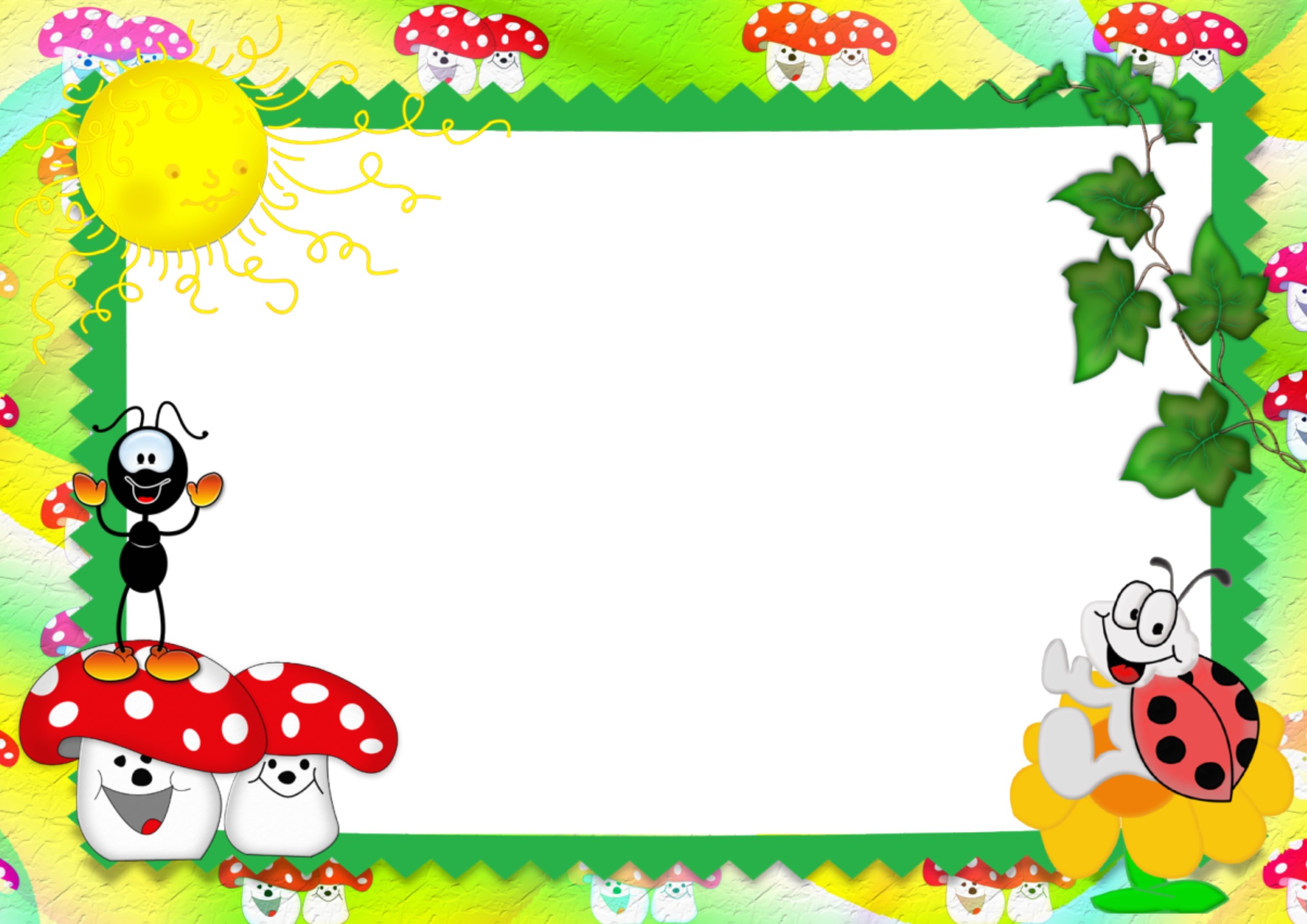 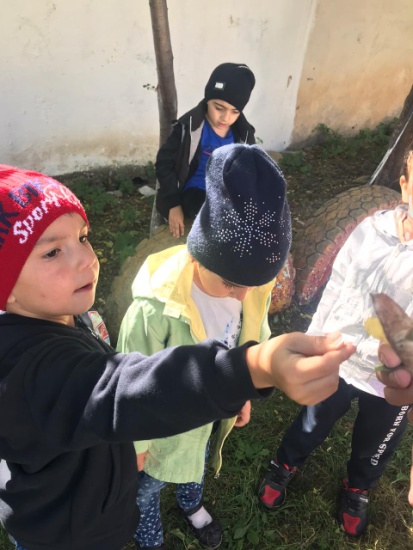 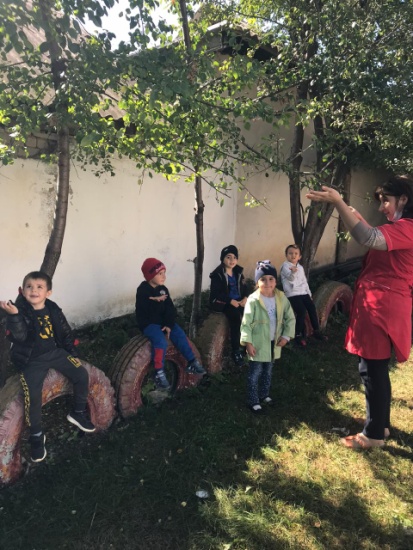 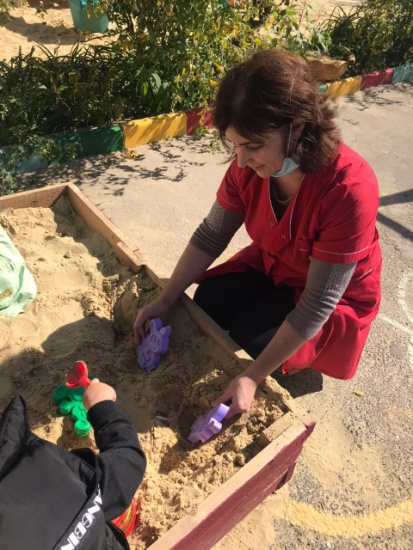 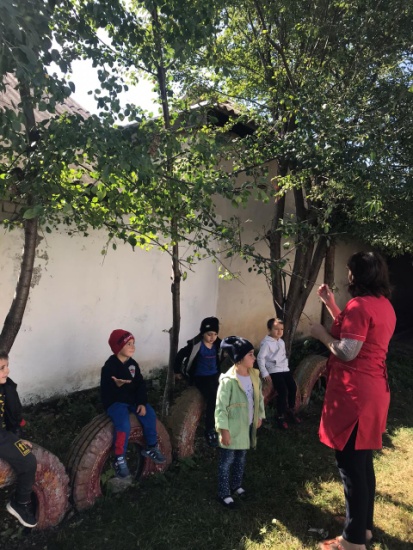 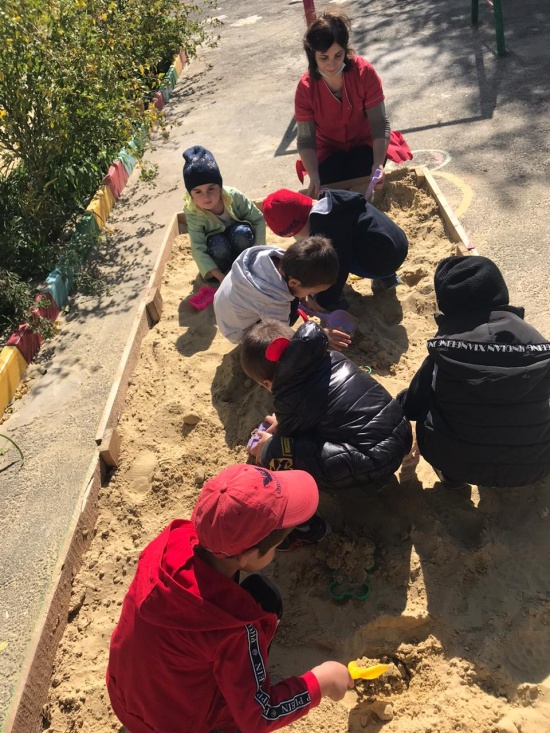 Проектная работа 
в средней группе «Юный эколог»
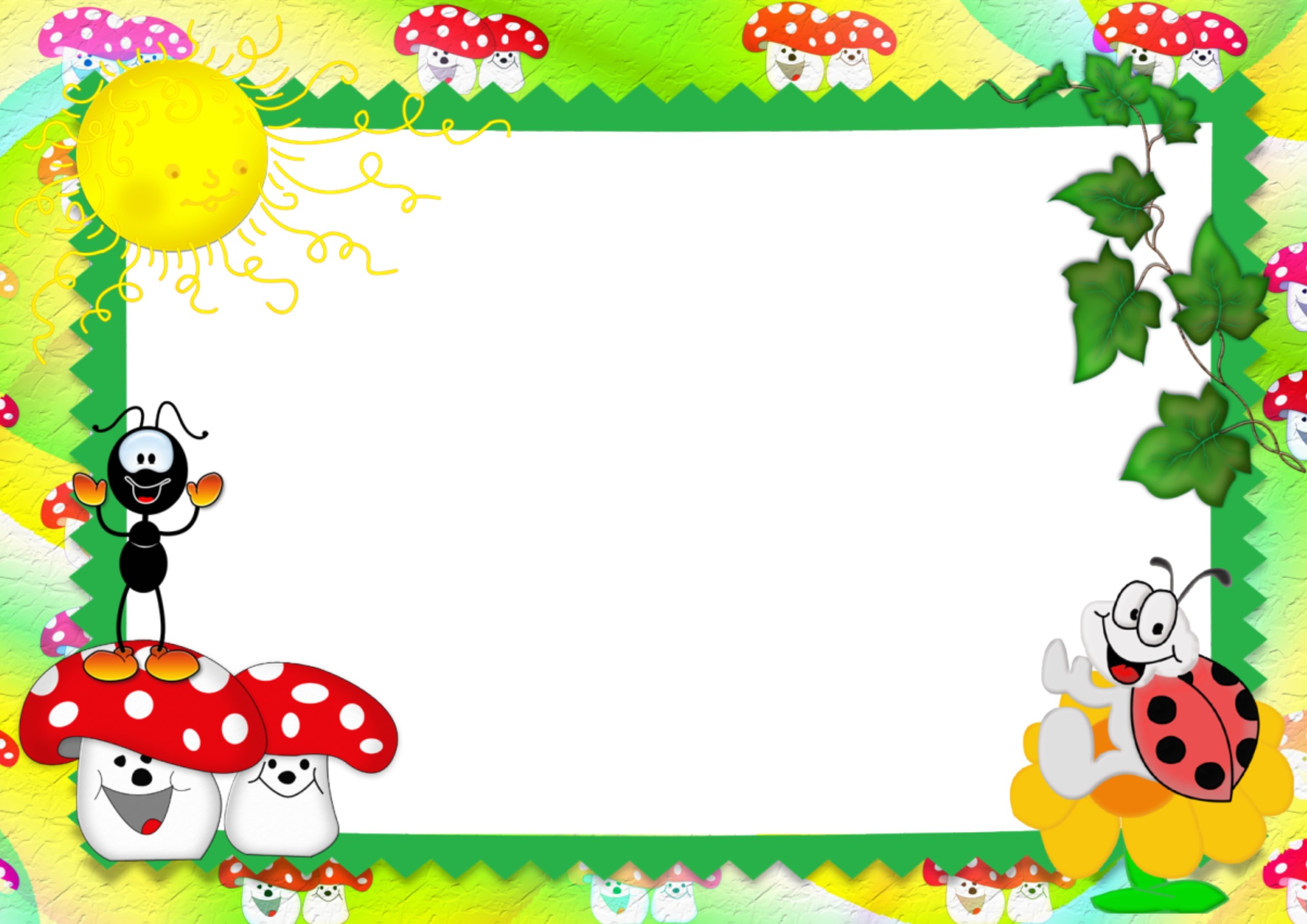 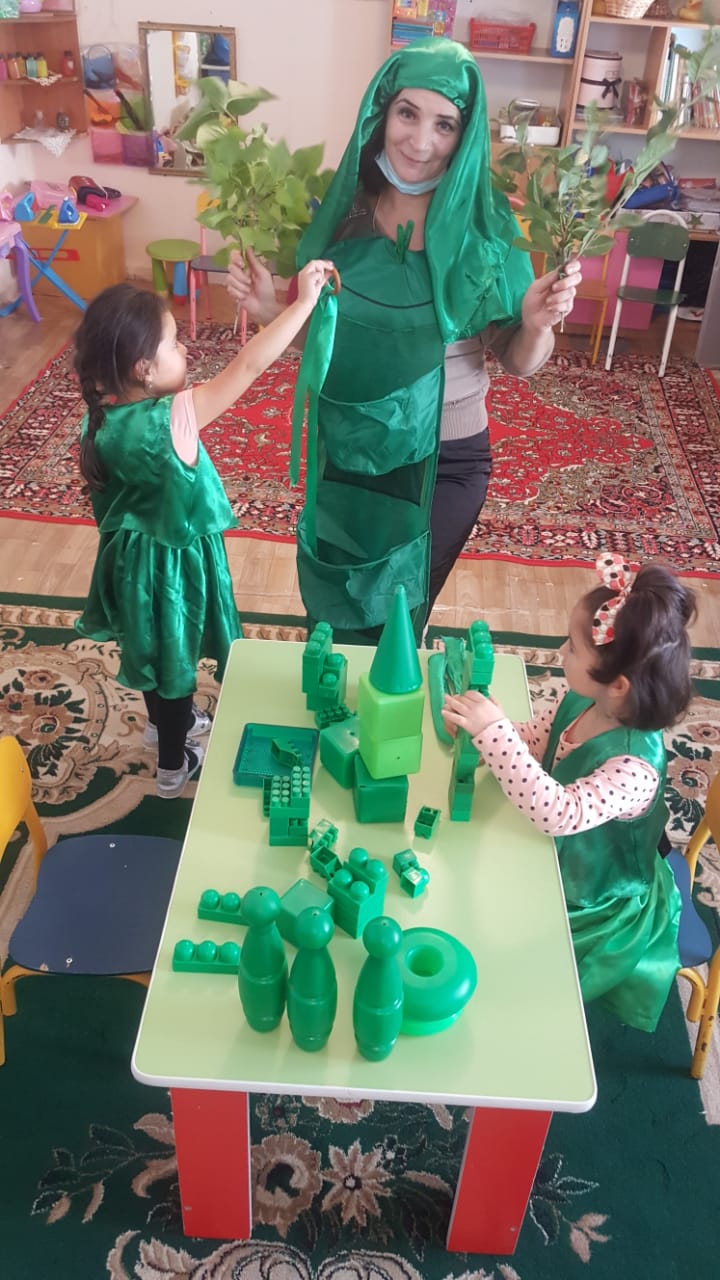 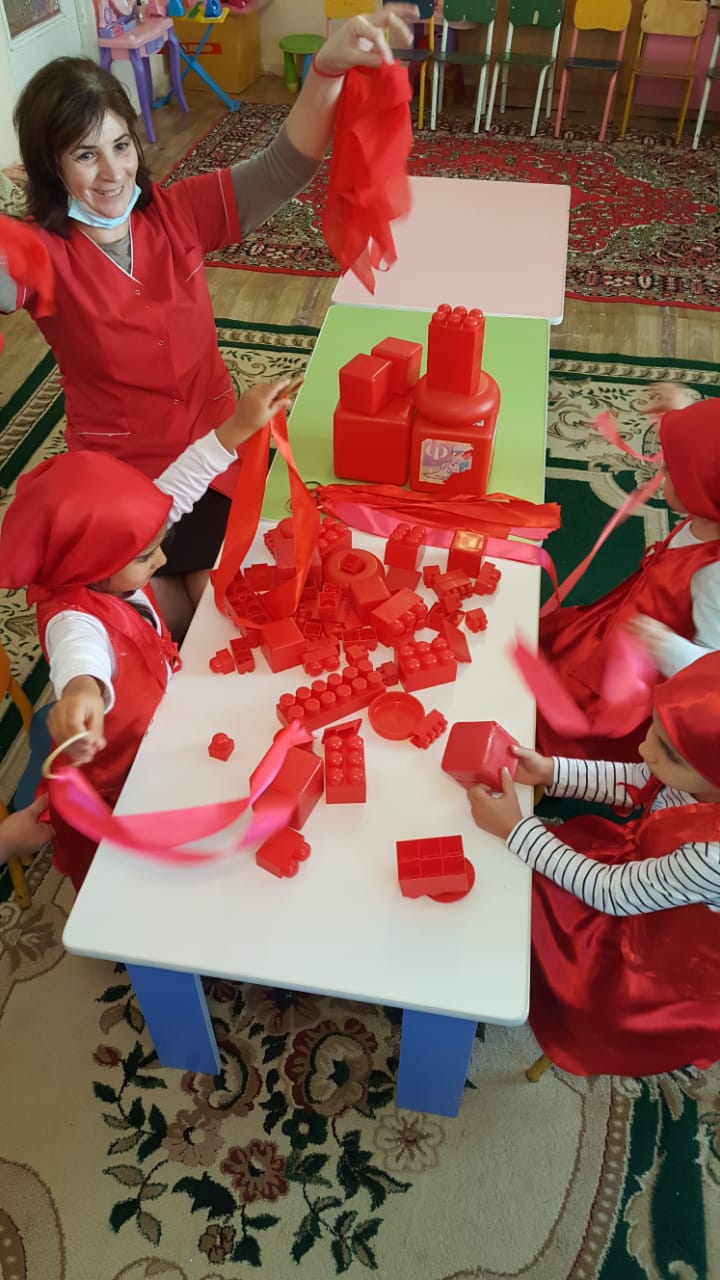 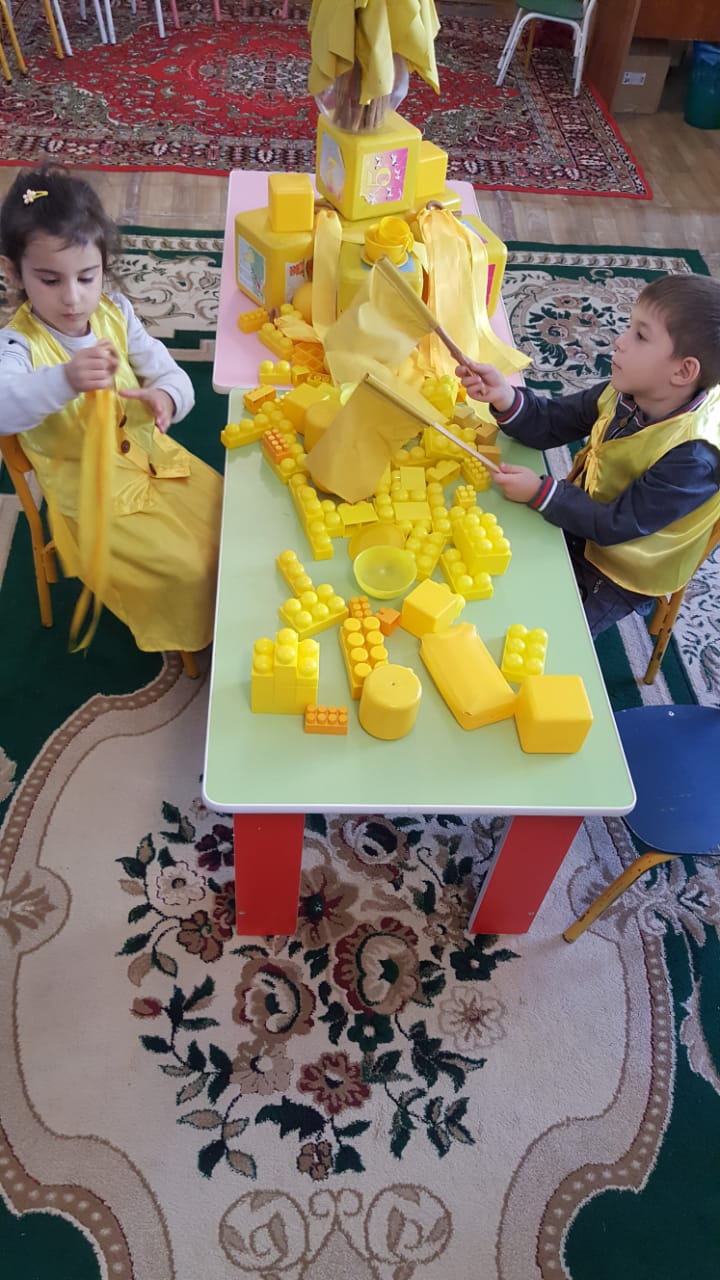 Проектная работа 
в средней группе «Разноцветная неделя»
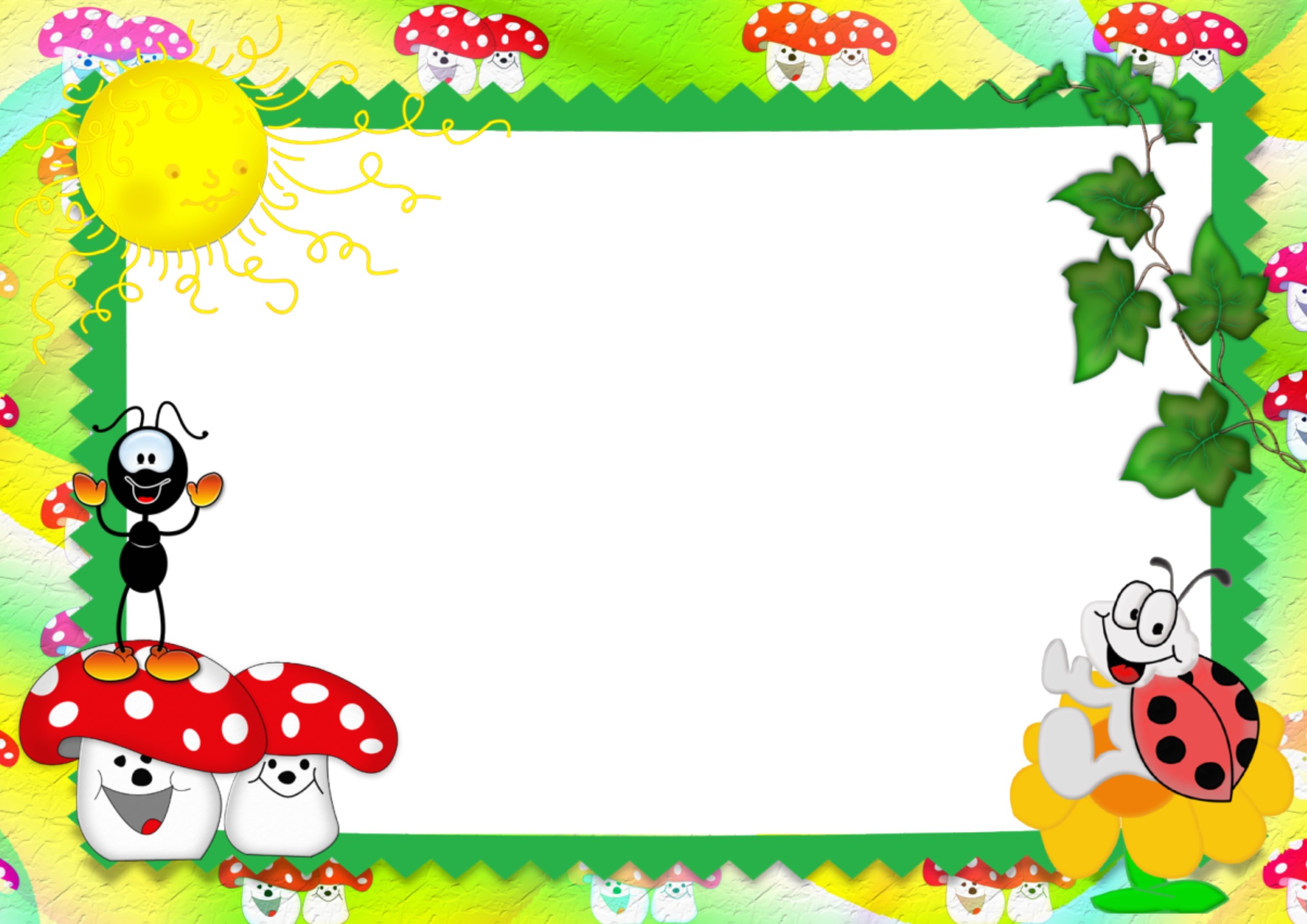 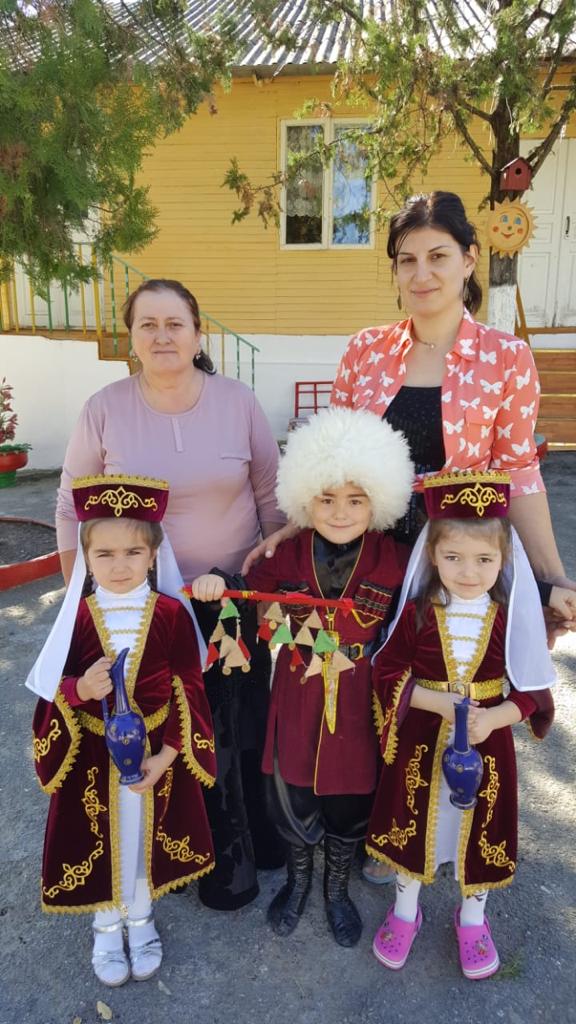 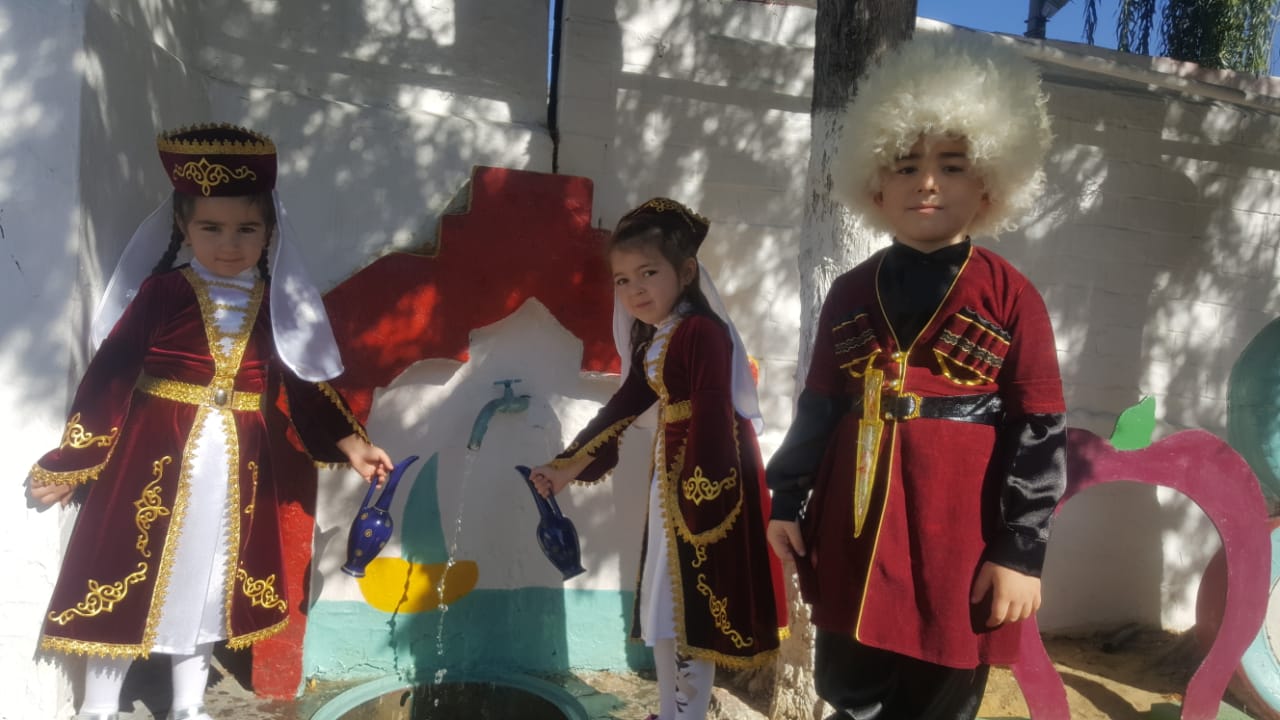 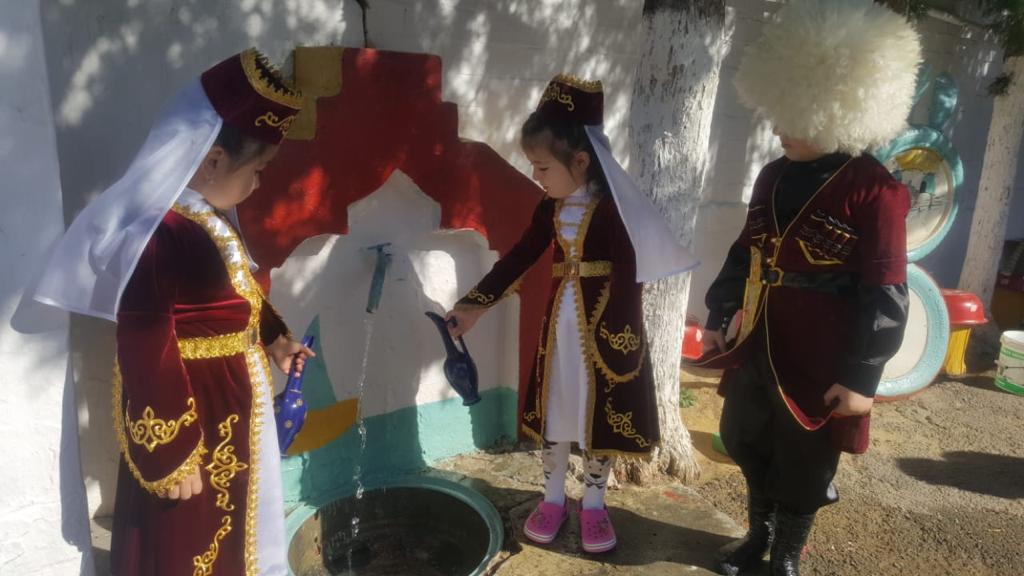 Проектная работа 
в старшей группе 
«У родника»